PSU HISTORIA Y CIENCIAS SOCIALES
PROFESOR: ERICH BUSTAMANTE HINOJOSA
POWERPOINT NÚMERO DOS
EL LIBERALISMO ECONÓMICO Y LA CULTURA BURGUESA DURANTE EL SIGLO XIX EN EUROPA Y SUS REPERCUSIONES EN AMÉRICA
SALUDOS ESTIMADOS/AS                   ESTUDIANTES
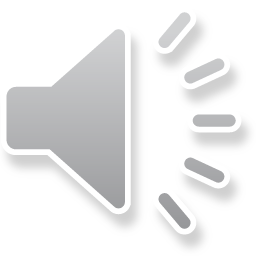 CAMBIOS TEMÁTICOS PRUEBA DE  ADMISIÓN HISTORIA Y CS.SOCIALES
EJE 1. HISTORIA EN PERSPECTIVA: MUNDO, AMÉRICA Y CHILE
     ( HISTORIA DE CHILE Y UNIVERSAL DESDE INICIOS DEL SIGLO XIX  
     HASTA FINALES DEL SIGLO XX)
EJE 2.FORMACIÓN CIUDADANA ( ESTADO DE DERECHO, DERECHOS HUMANOS, ORDEN CONSTITUCIONAL,EJERCICIO DE LA CIUDADANÍA)
EJE 3.ECONOMÍA Y SOCIEDAD (PROBLEMA ECONÓMICO, CARACTERÍSTICAS DEL MERCADO, INSTRUMENTOS FINANCIEROS)
EL LIBERALISMO ECONÓMICO Y LA CULTURA BURGUESA DURANTE EL SIGLO XIX EN EUROPA Y SUS REPERCUSIONES EN AMÉRICA
- HOY  :  CONCEPTOS DE LIBERALISMO ECONÓMICO, REVOLUCIÓN INDUSTRIAL Y BURGUESÍA JUNTO A  SUS REPERCUSIONES EN EUROPA Y AMÉRICA DURANTE LA PRIMERA PARTE DEL SIGLO XIX( AÑOS 1800)

- APRENDIZAJE ESPERADO: COMPRENDER LOS FUNDAMENTOS DE LAS IDEAS LIBERALES EN LO ECONÓMICO  IMPERANTES EN EUROPA DURANTE LAS PRIMERAS DÉCADAS DEL SIGLO XIX , EN CONJUNTO CON EL MODELO SOCIAL BURGUÉS CONSOLIDADO EN EUROPA A RAÍZ DE LA REVOLUCIÓN INDUSTRIAL
RECORDEMOS LO ESENCIAL DEL MODELO LIBERAL EN LO POLÍTICO
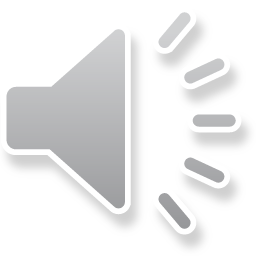 ELEMENTOS INICIALES DEL LIBERALISMO ECONÓMICO
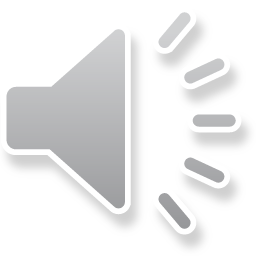 ADAM SMITH
FUNDAMENTOS CONCEPTUALES DEL    LIBERALISMO ECONÓMICO
CARACTERÍSTICAS FUNDAMENTALES   DEL MODELO ECONÓMICO LIBERAL
NO INTERVENCIÓN DEL ESTADO EN LOS ASUNTOS ECONÓMICOS , SALVO ASPECTOS COMO POR EJEMPLO LA RECAUDACIÓN DE IMPUESTOS
EL MERCADO ( AGENTES PRIVADOS DE LA ECONOMÍA ) SE CONVIERTE EN EL REGULADOR DE LA ECONOMÍA
LA LEY DE OFERTA Y DEMANDA CONDICIONA LOS PRECIOS( DEMASIADA CANTIDAD DE UN PRODUCTO DETERMINARÍA UN PRECIO BAJO Y VISCEVERSA)
LIBERTAD PARA LOS AGENTES ECONÓMICOS
EL EJE CENTRAL LO CONSTITUYE LA PROPIEDAD PRIVADA
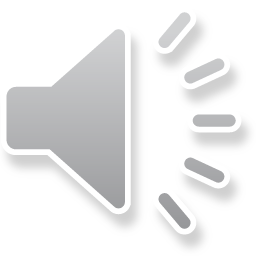 CAPITALISMO: Sistema económico y social basado en la propiedad privada de los medios de producción, en la importancia del capital como generador de riqueza y en la asignación de los recursos a través del mecanismo del mercado.
REVOLUCIÓN INDUSTRIAL
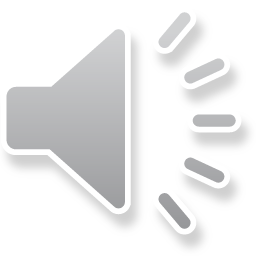 PROCESO QUE NACIÓ EN EL REINO UNIDO ( GRAN BRETAÑA ) DURANTE LA SEGUNDA MITAD DEL SIGLO XVIII(AÑOS 1700) Y QUE SE INCREMENTÓEN EL SIGLO XIX.
DEFINICIÓN DE REVOLUCIÓN                     INDUSTRIAL
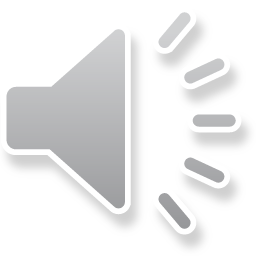 RELACIÓN ENTRE LOS TRES CONCEPTOS REPASADOS: LIBERALISMO ECONÓMICO, CAPITALISMO Y REVOLUCIÓN INDUSTRIAL
LA CULTURA BURGUESA
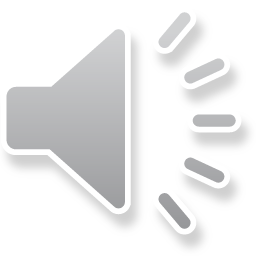 CARACTERÍSTICAS BURGUESAS
IMPACTOS ( O NO) EN AMÉRICA DE  LOS TEMAS YA OBSERVADOS
EN LOS ESTADOS UNIDOS COMENZARON A MANIFESTARSE CON FUERZA DURANTE TODO EL SIGLO XIX, ESPECIALMENTE A LA SEGUNDA MITAD.
EN LO QUE FUE  LA AMÉRICA ESPAÑOLA, INDEPENDIZADA EN LAS PRIMERAS DÉCADAS DEL SIGLO XIX ( INCLUIDO CHILE), EXISTIÓ EL SIGUIENTE ESCENARIO:

EN LA PRIMERA MITAD DEL SIGLO XIX MÁS QUE UN SISTEMA LIBERAL PLENO,
       SE APLICÓ UN MODELO MERCANTILISTA QUE PROPICIABA LA PROTECCIÓN
       DE LA PRODUCCIÓN LOCAL Y LA EXPORTACIÓN DE MATERIAS PRIMAS
RECONOCER QUE SI SE PROTEGIÓ LA PROPIEDAD PRIVADA, EN ESE
       ENTONCES LIGADA AL LATIFUNDIO Y PROPIEDAD MINERA( ESE SECTOR
       PASÓ A GOBERNAR DE HECHO LOS NUEVOS PAÍSES).
LA REVOLUCIÓN INDUSTRIAL (GENERALIZANDO) NO SE APLICÓ EN ESTA REGIÓN,
      YA QUE SE OPTÓ POR UN MODELO  EXPORTADOR DE RECURSOS
AL NO HABER UN DESARROLLO INDUSTRIAL Y DEPENDER DE LA EXPORTACIÓN DE MATERIAS   PRIMAS,NO SE GENERÓ UNA BURGUESÍA EN ESTA PARTE DEL MUNDO
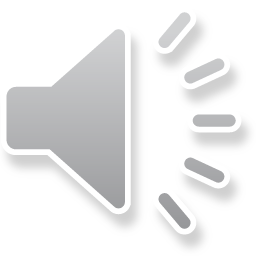 INVITACIÓN
- A CONTINUACIÓN TE INVITO A RESPONDER LAS SIETE PREGUNTAS QUE SE 
 PLANTEARÁN EN LAS SIGUIENTES LÁMINAS DEL POWER POINT 
- RECUERDA QUE LA EVALUACIÓN NO LLEVA NOTA NÚMERICA, ES FORMATIVA.
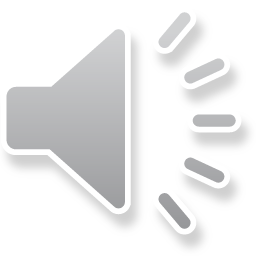 ACTIVIDAD NÚMERO 2
Aprendizaje esperado: Evaluar de manera formativa y a través de un formato de preguntas tipo prueba electiva de Historia y Ciencias Sociales , las capacidades de comprensión e interpretación de los contenidos del PowerPoint número 2 “El Liberalismo económico y la cultura burguesa durante el siglo XIX en Europa y sus repercusiones en América”.

Instrucciones: Este control consta de 6 preguntas, cada una de las cuales tiene cinco opciones señaladas con las letras A, B, C, D y E, una sola de las cuales es la correcta.
Ante cualquier inquietud, plantearla a erich.bustamante@liceonsmariainmaculada.cl
Los liberales en lo económico son defensores de la libre competencia y el rol de los empresarios privados. En lo referente al rol del Estado el planteamiento es que
 
A. Debe intervenir en la economía. 
B.  No debe cobrar impuestos. 
C. Es el encargado de vender los bienes y servicios.
D. No puede intervenir en la economía.
E.  Fija los precios de los bienes y servicios.
2. Entre los fundamentos esenciales del Liberalismo Económico NO encontramos
Altos impuestos a las ganancias de los industriales y/o empresarios
Regulación estatal de las relaciones productivas entre empleadores y trabajadores
Fijación obligatoria de precios para productos considerados básicos para una canasta familiar

Solo I
Solo I y II
Solo II
Solo II y III
I, II y III
3. Establezca cuál de las siguientes afirmaciones es FALSA en la relativo al concepto de Capitalismo

Permite la propiedad estatal de parte del aparato industrial vinculado a los productos alimenticios
Constituyó el modelo el modelo económico en el que se sustentó la Revolución Industrial
Tuvo al Reino Unido como núcleo central en el siglo XIX
La burguesía constituyó su base de apoyo social más importante
La acumulación de capital tiene como uno de sus objetivos más importantes la reinversión y la generación de más riqueza
4. La Revolución Industrial la podemos relacionar con el Liberalismo económico porque
El sector privado es la base de dicho proceso
El Estado no protagoniza el crecimiento industrial
Necesariamente se considera la negociación colectiva entre trabajadores y propietarios para la repartición de las utilidades

Solo I
Solo I y II
Solo I y III
Solo II 
Solo II y III
5. Elemento(s) constitutivo(s) del concepto Burguesía aplicado en el contexto del siglo XIX es (son)
Conceptualmente, la propiedad privada es fundamental en su constitución como grupo social
El proceso de la Revolución Industrial no tuvo mayor injerencia en el crecimiento de su importancia social
Su influencia política creció dado el aumento de su potencial económico

Solo I y II
Solo I y III
Solo II
Solo II y III
I, II y III
6. En relación al fenómeno de la ideología liberal ( en todos sus ámbitos) y su vinculación con América en la primera mitad del siglo XIX, podemos afirmar que
No tuvo impacto alguno en los nuevos estados creados a partir de los procesos de emancipación
El Liberalismo político fue más influyente que el económico en la consolidación de los nuevos países surgidos de la América española
En el caso de los Estados Unidos , tanto el Liberalismo económico como político fueron significativos

Solo I
Solo I y II
Solo I y III
Solo II
Solo II y III
RESPUESTAS CORRECTAS
D
E
A
B
B
E
HASTA PRONTO…. Y ESCUCHEN    HEAVY METAL…